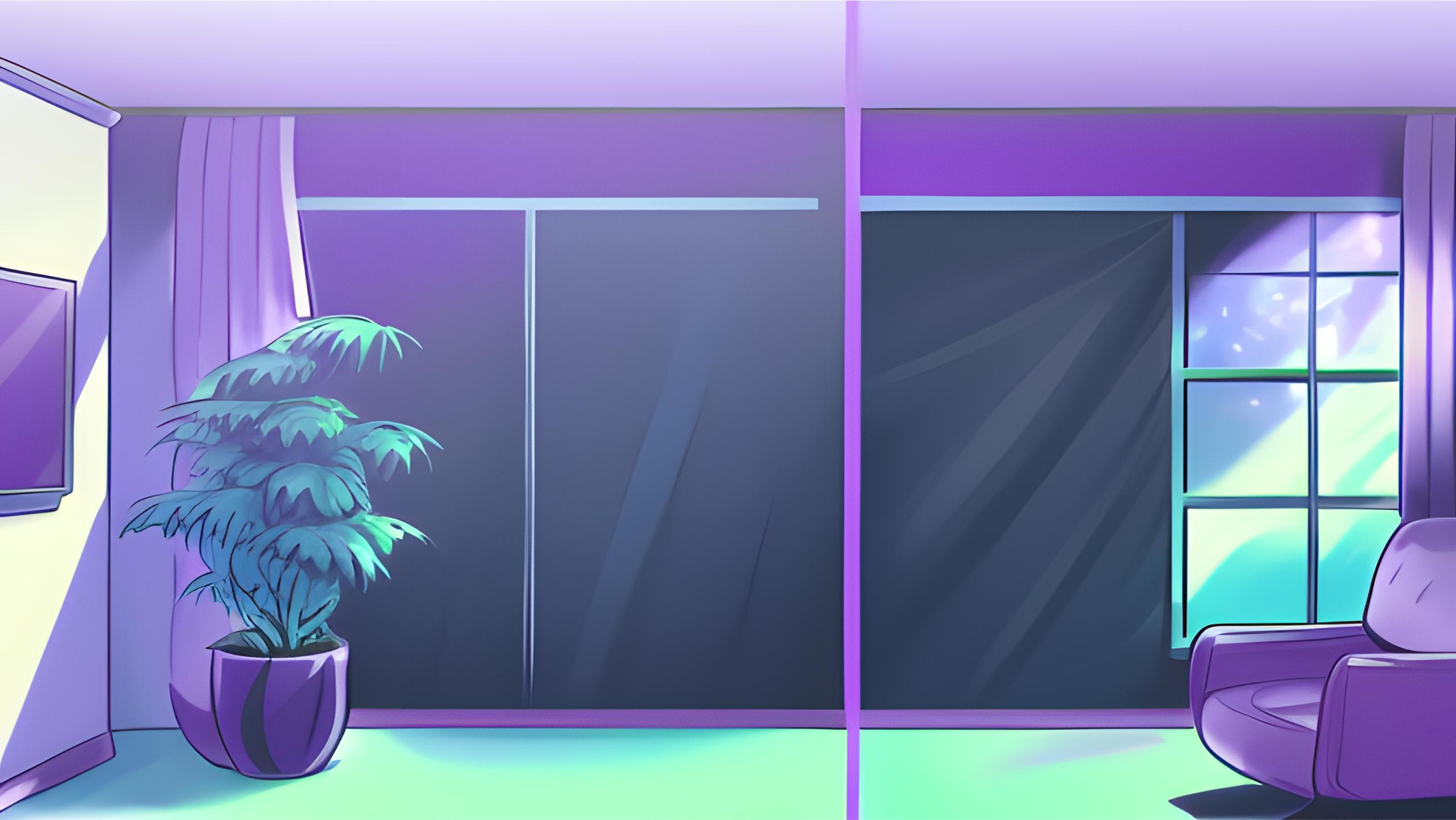 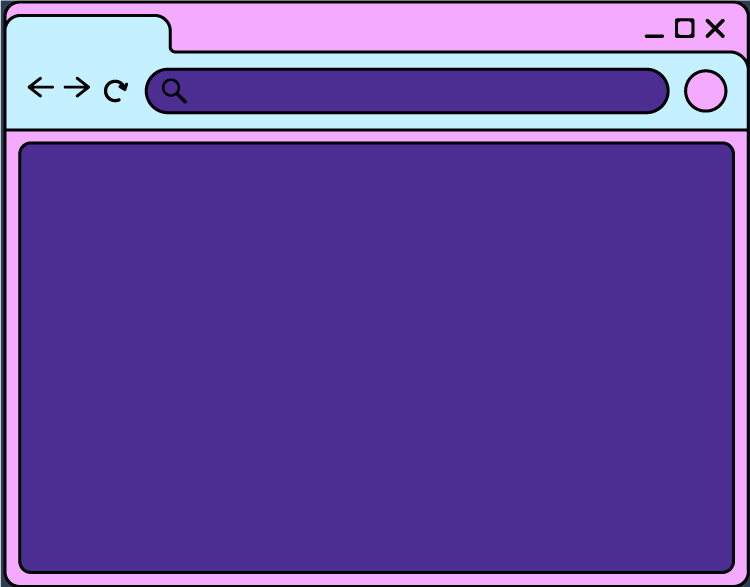 LEITMOTIFS: VIDEO GAMES, MOVIES, AND MORE!
Presented by Jillian Farley
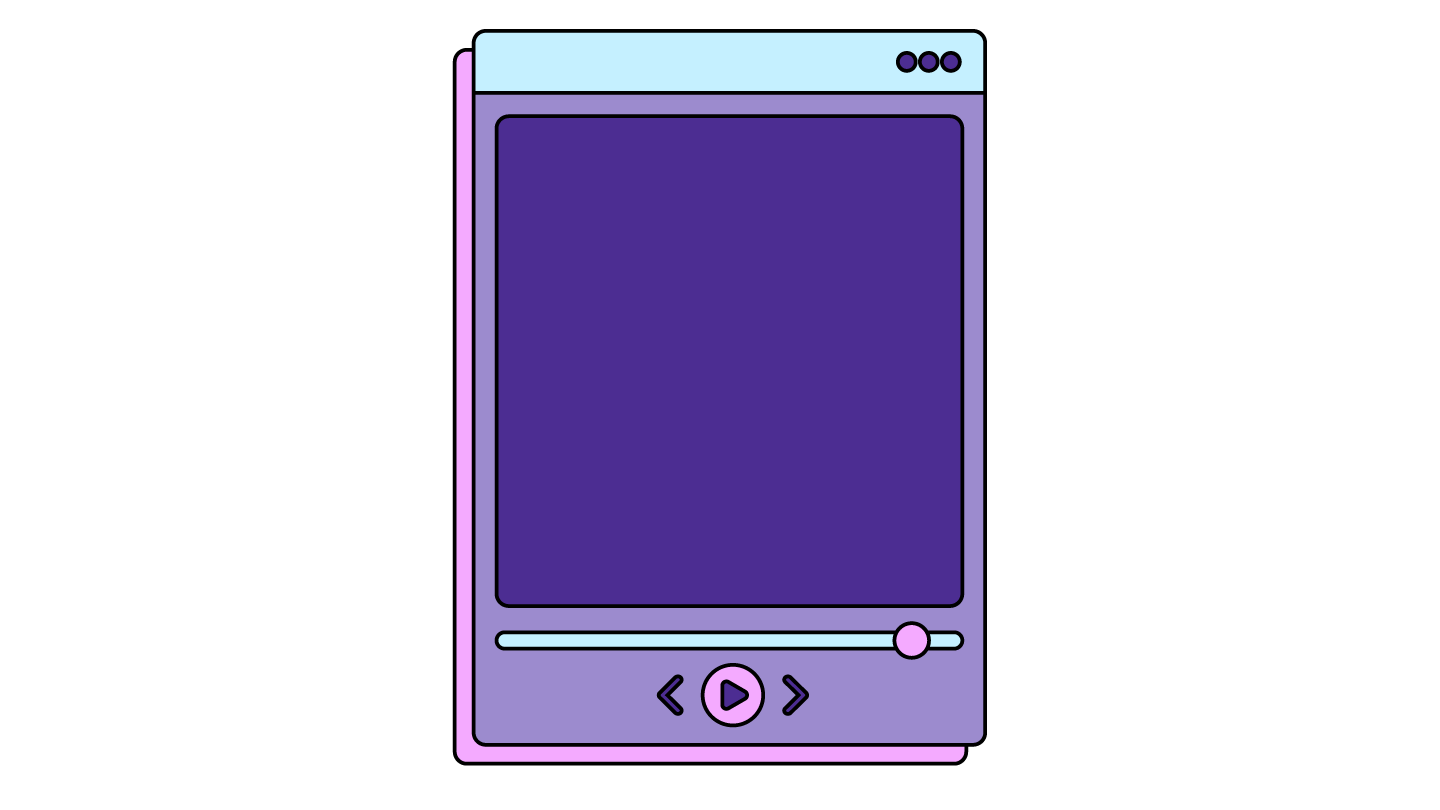 Activity
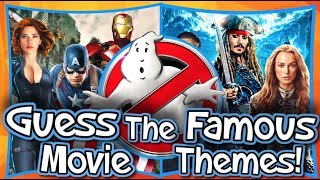 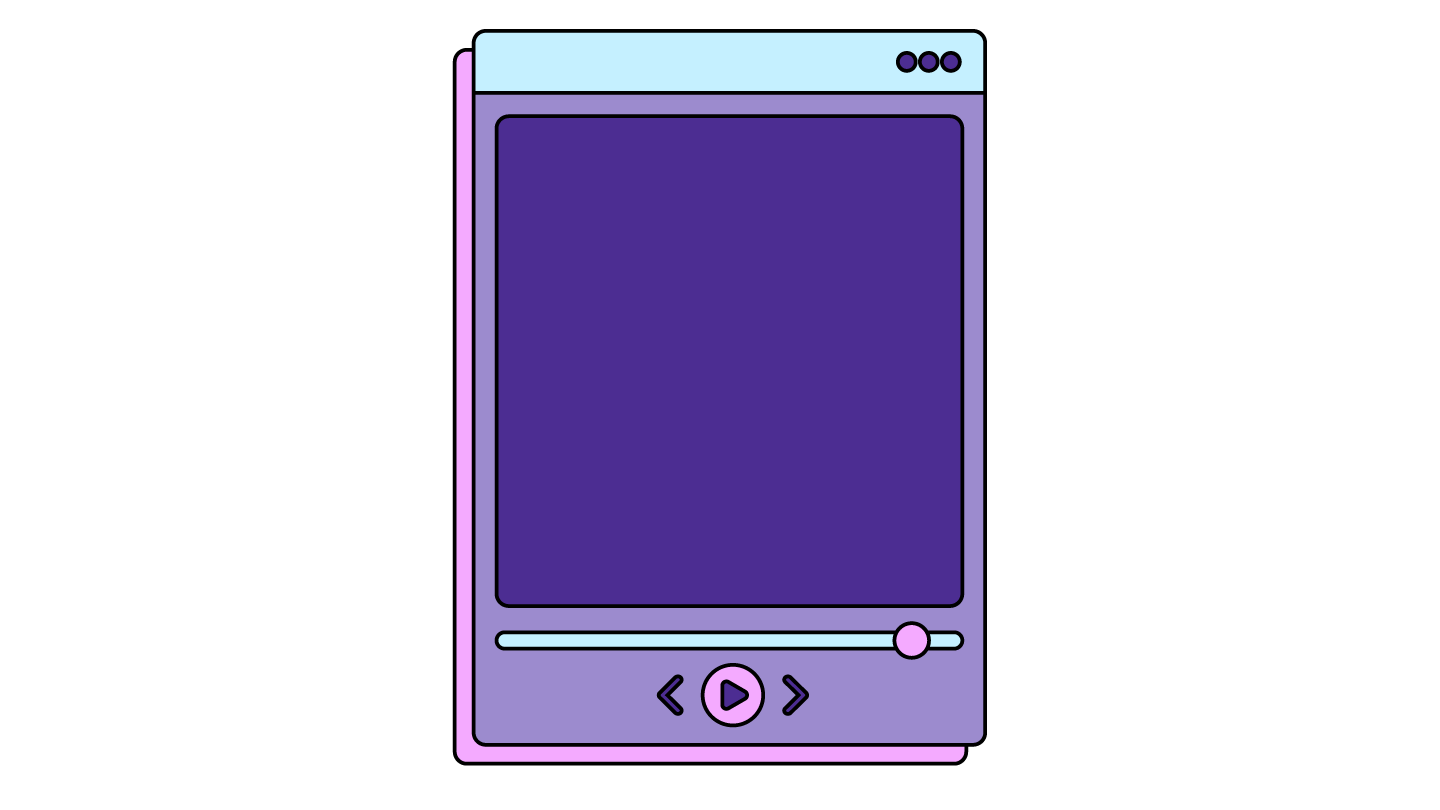 Activity
Let’s get to know each other!

Name:

Grade:

School:

Favorite Game/Movie/Show/etc.:
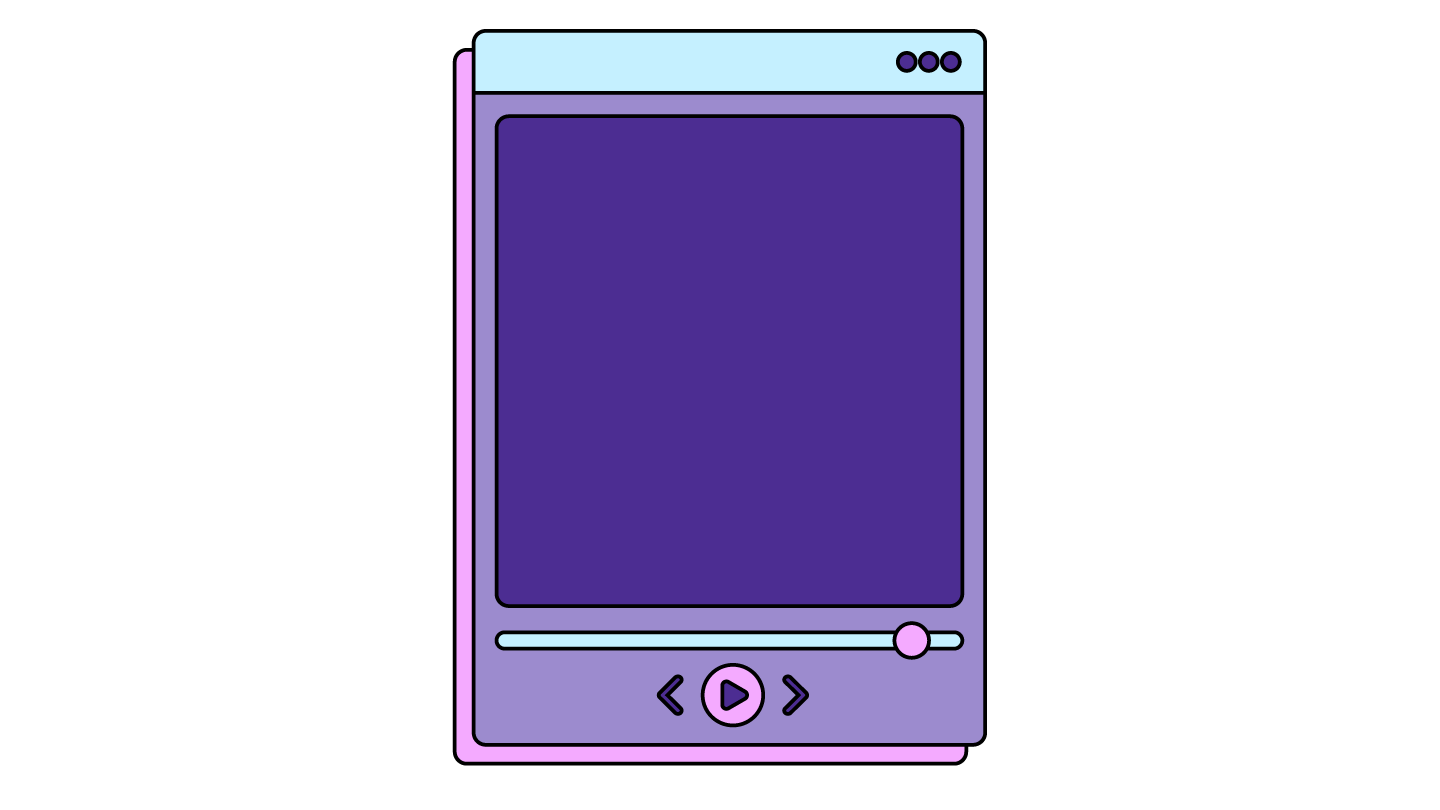 Goals
Learn the history and definition of leitmotifs
Describe the different purposes of leitmotifs
Analyze and interpret different leitmotifs in-depth
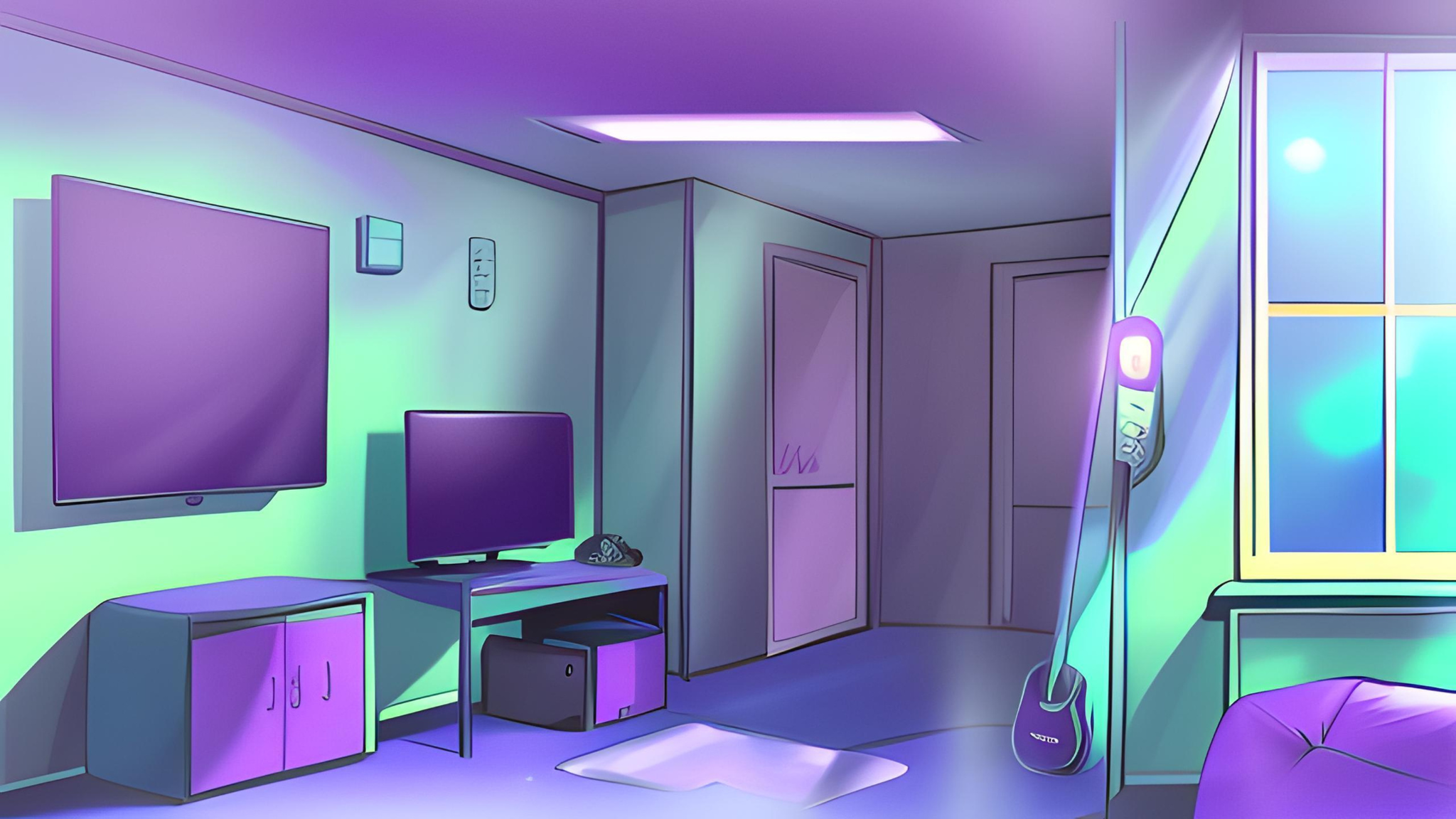 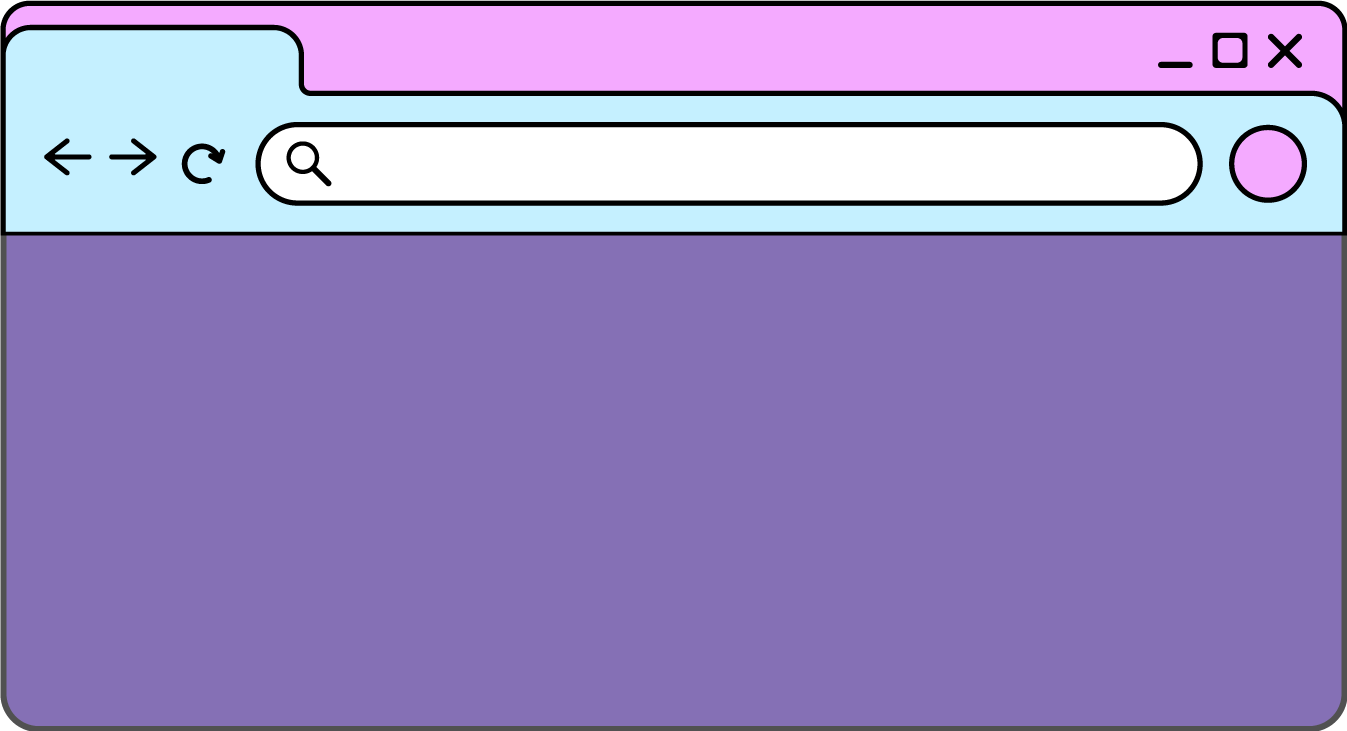 History of leitmotifs
Coined by Richard Wagner
Used 60+ leitmotifs in his opera Der Rings des Nibelungen
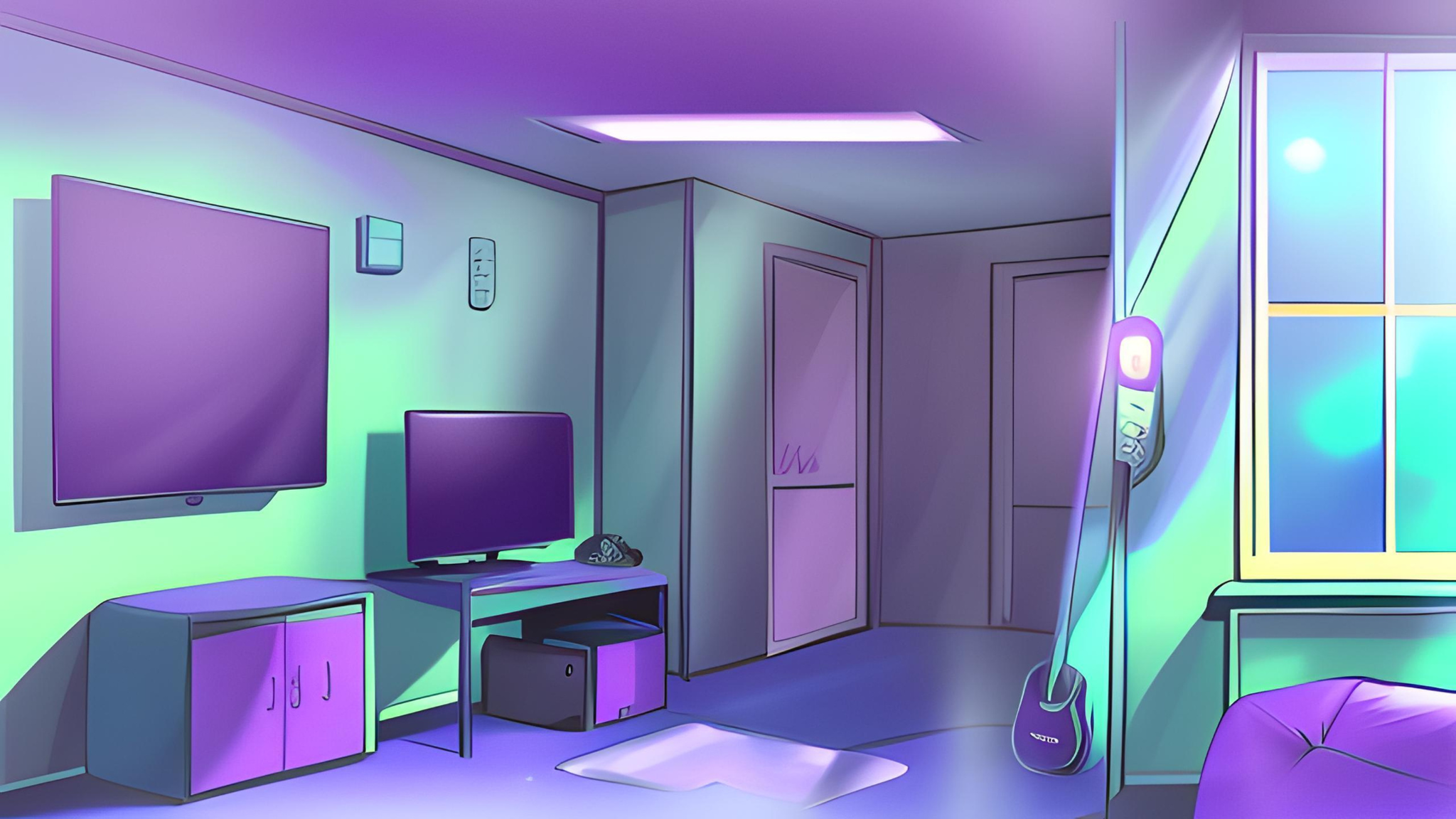 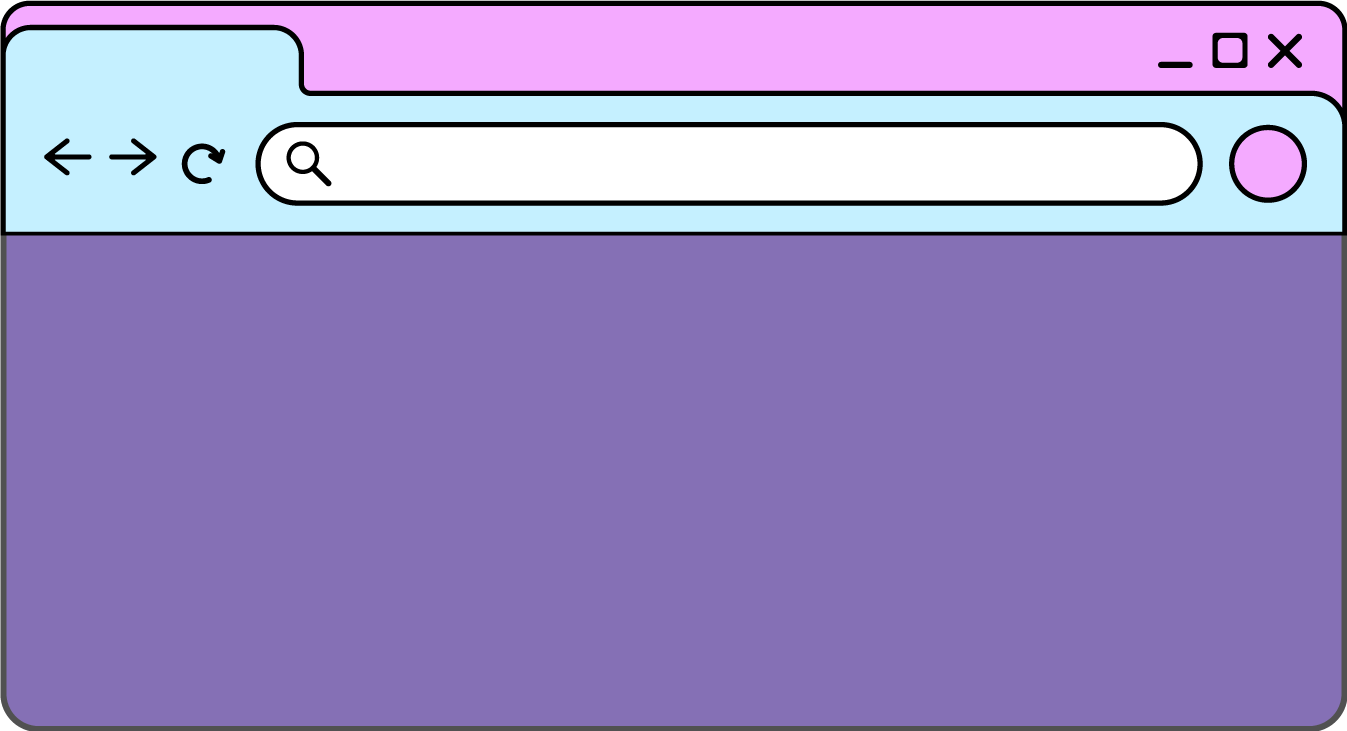 Definition of leitmotif
Leitmotiv (leading motif)
Recurring, recognizable, evolves with dramatic context
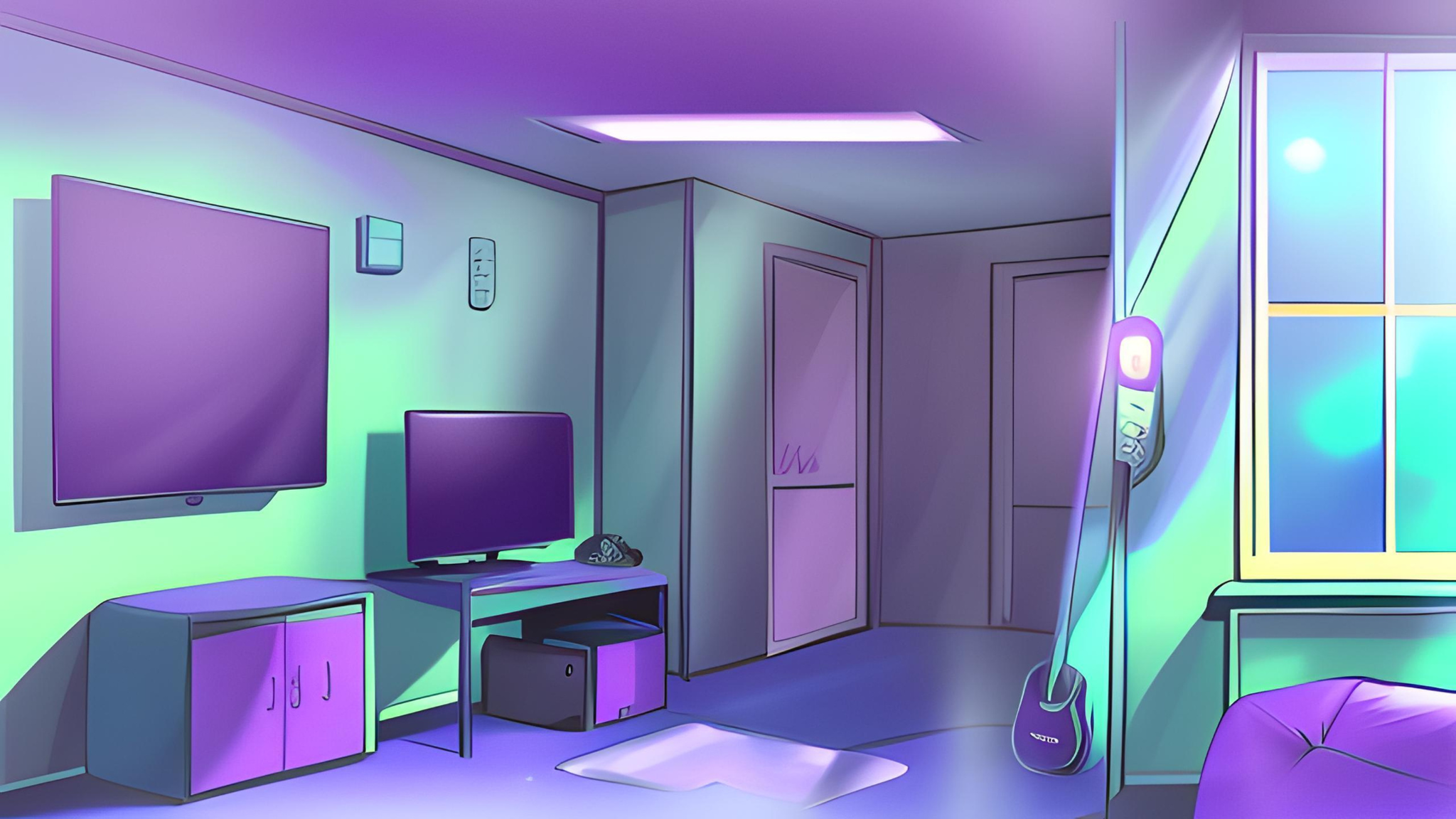 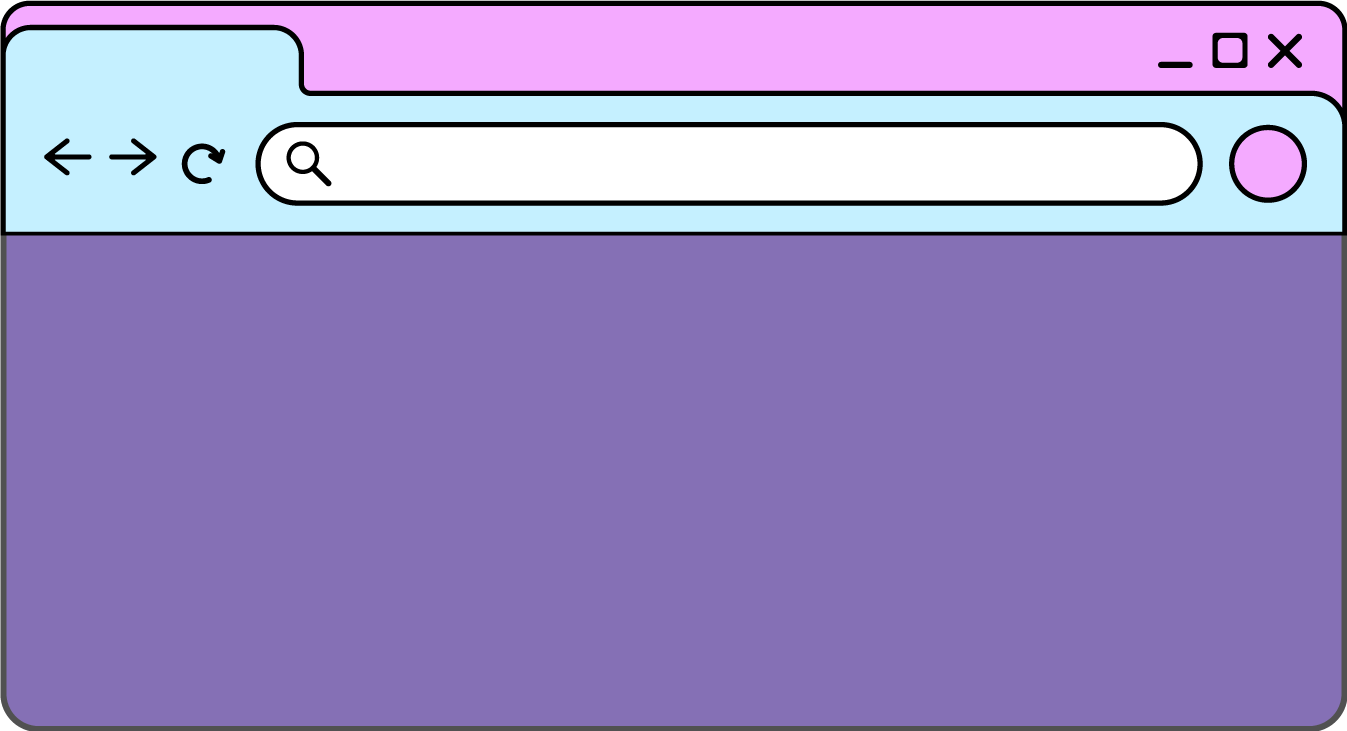 Theme vs. leitmotif
Shorter sequence of notes
Associated with something specific
Recurring, memorable audio in context of character, place, theme/concept/idea
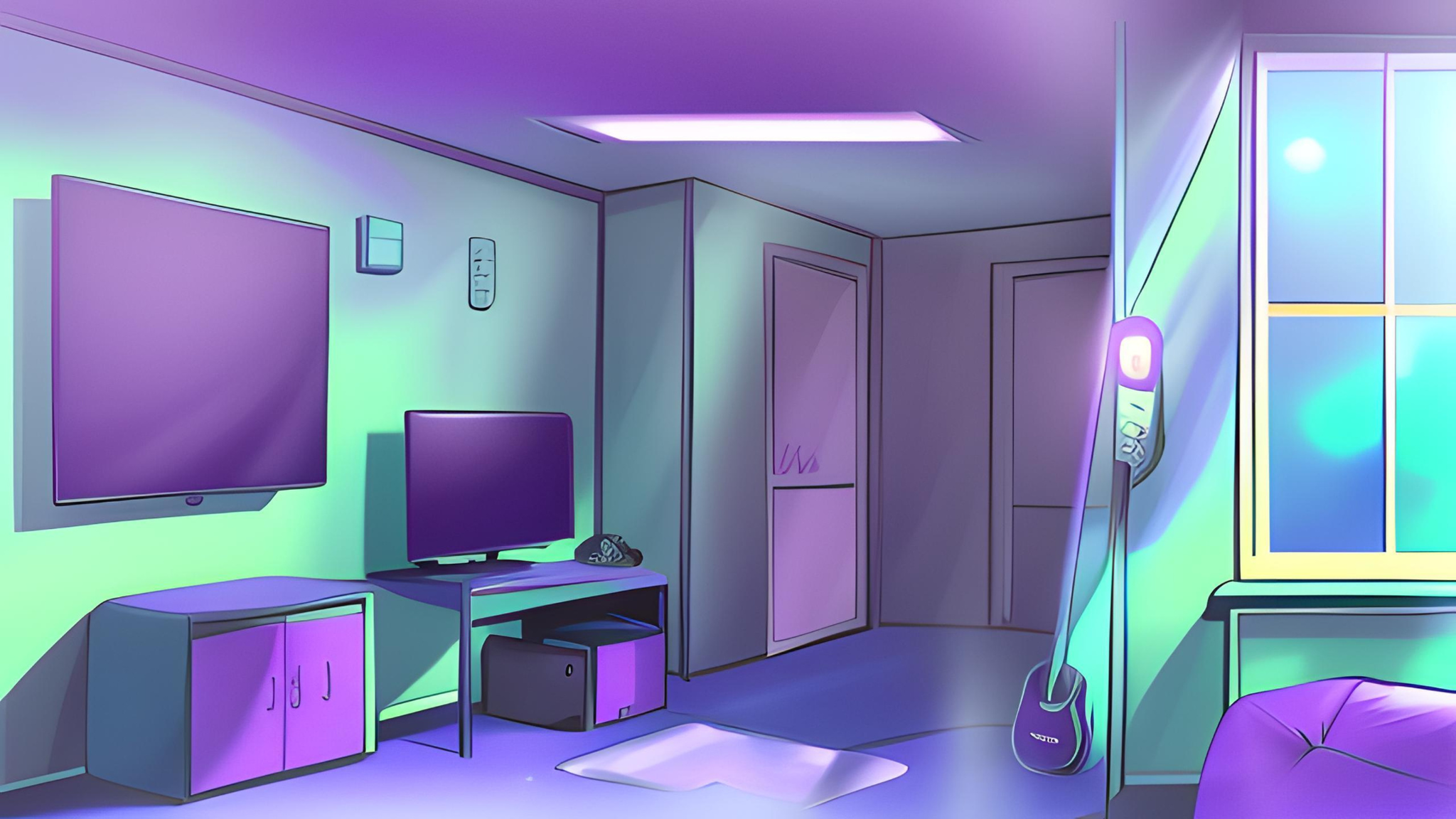 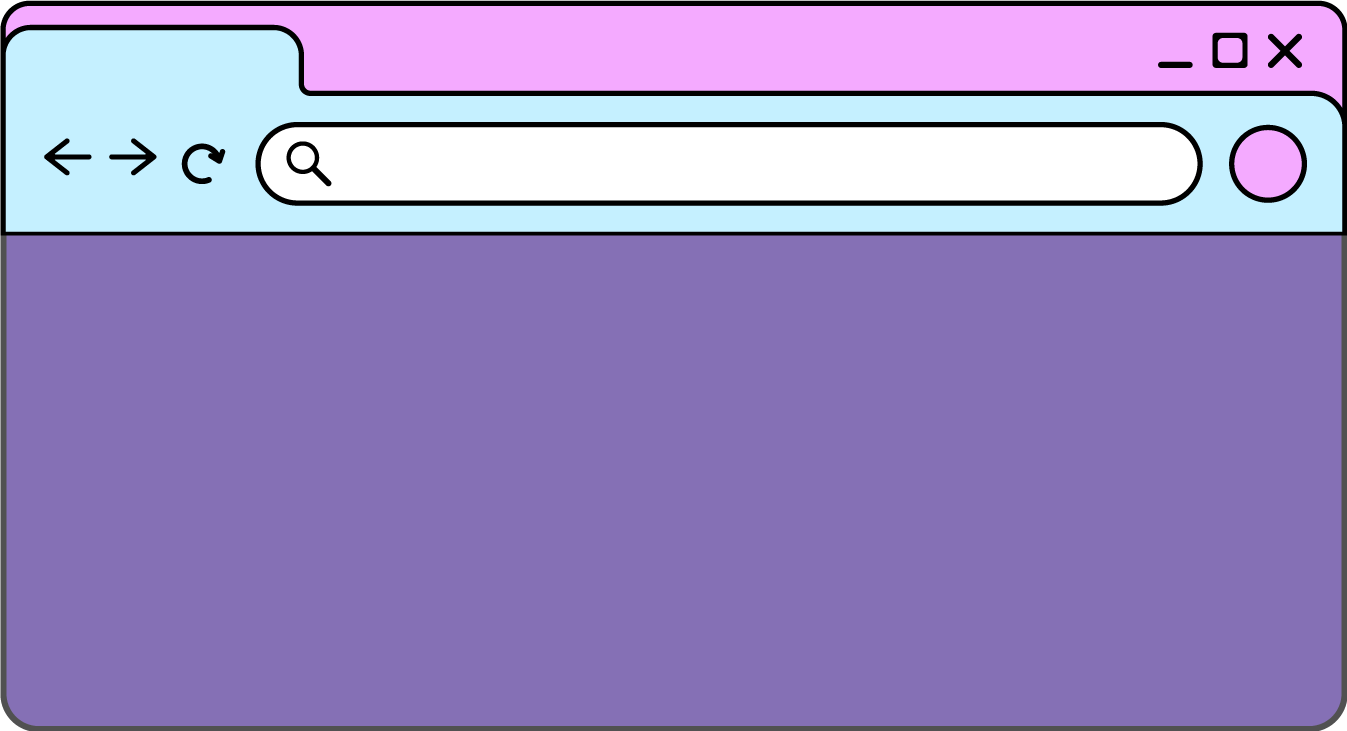 How to change a leitmotif
Instrument
Pace
Tone
Key
Major/Minor
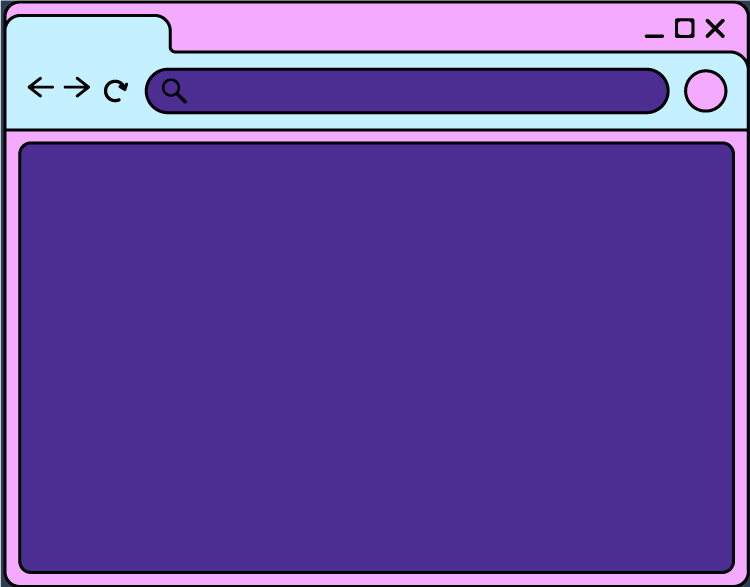 EXAMPLES:
Person, place, theme/idea
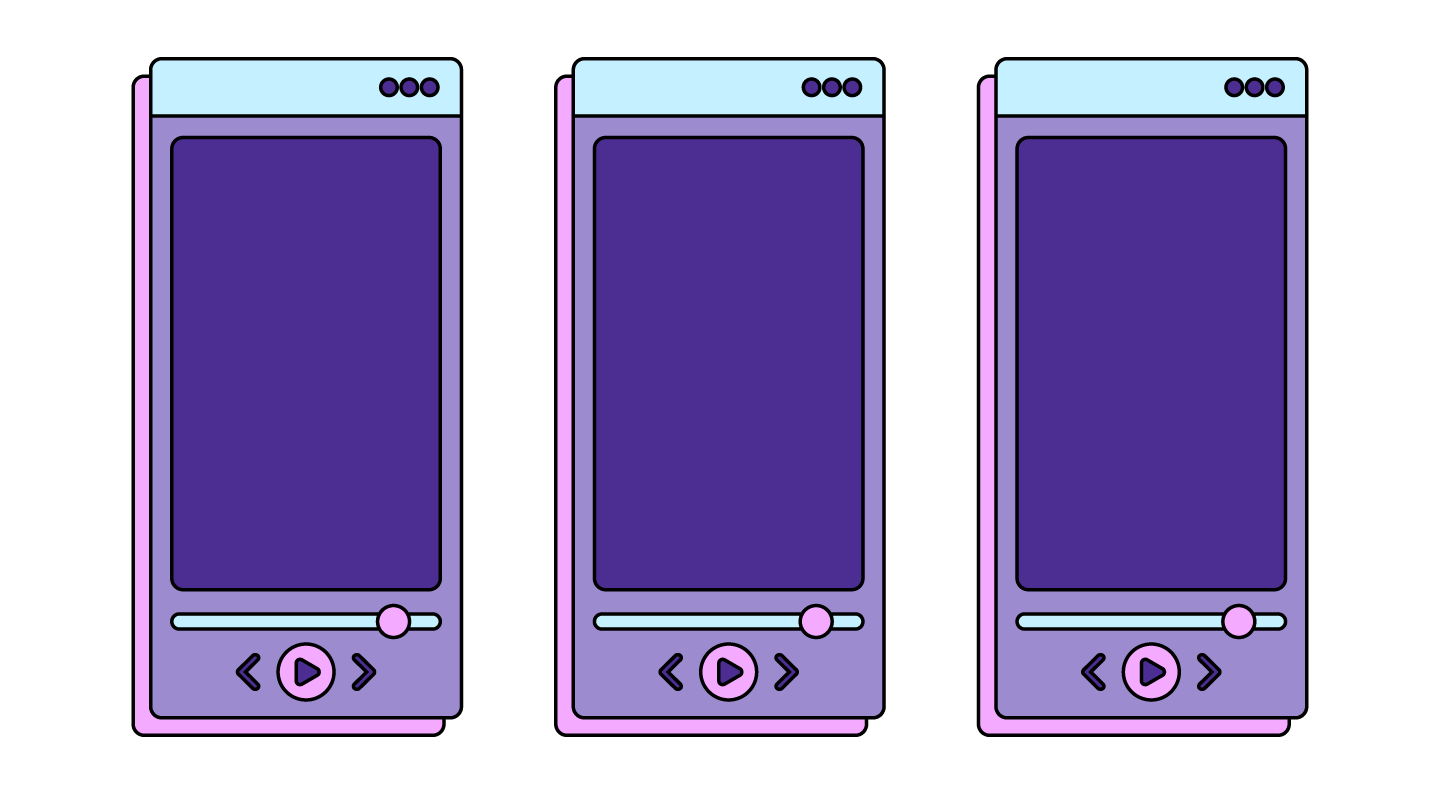 “The Journey for Kingship Ends”
“Hikari, the Warrior”
“In Pursuit of Kingship”
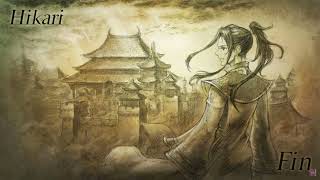 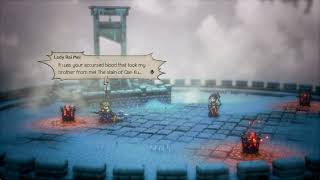 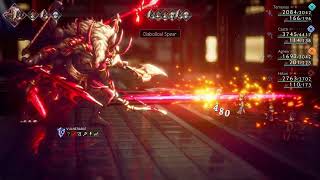 Character theme
Prelude to battle
Final battle theme
Leitmotifs representing people- “Hikari, the Warrior” (Octopath Traveler 2)
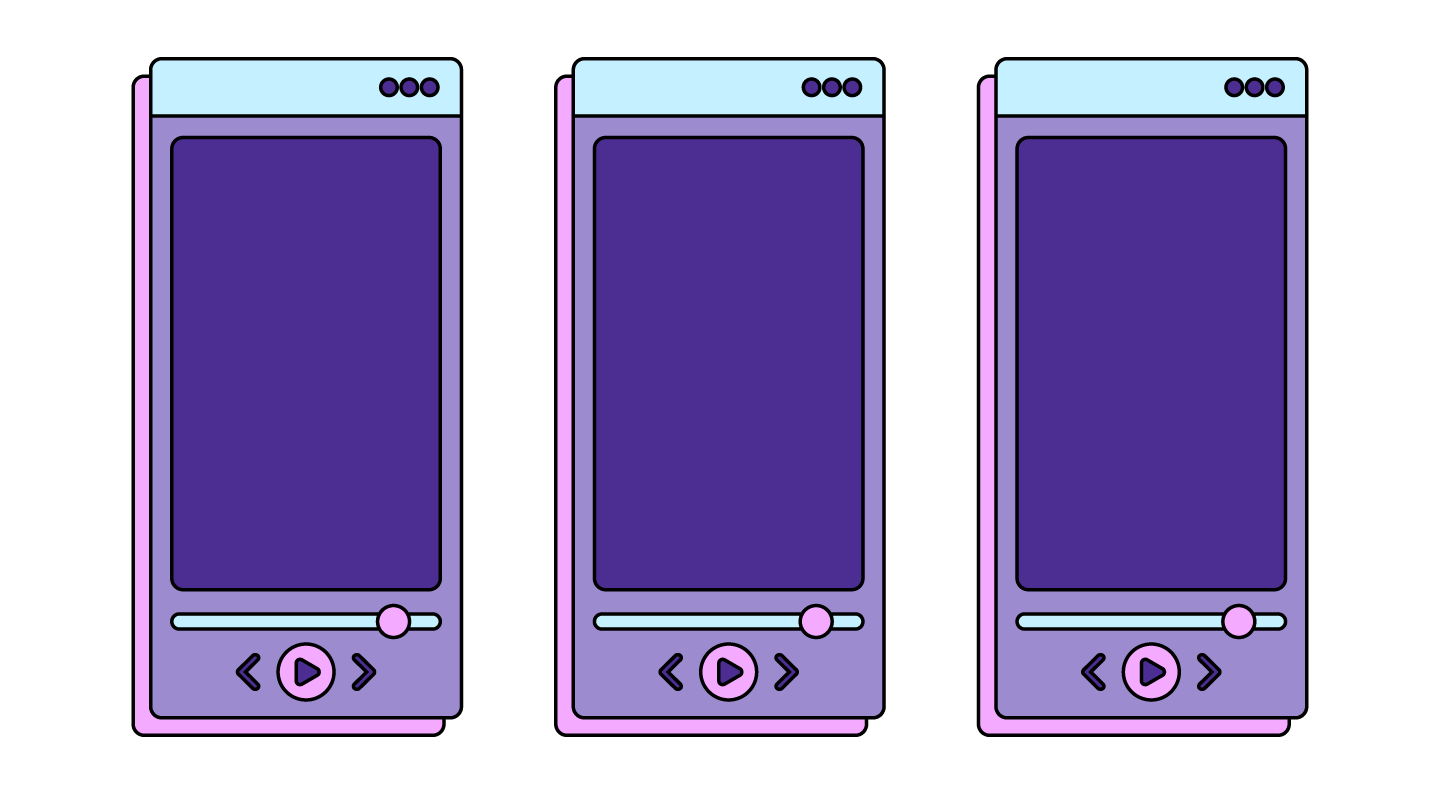 “Release from the spell, and…”
“Silver Will”
“Hamel”
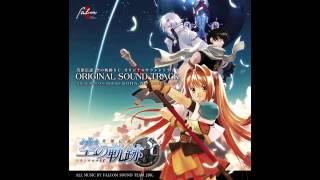 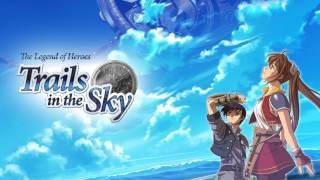 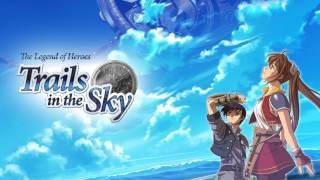 Trails in the Sky SC
Trails in the Sky FC
Trails in the Sky FC
Leitmotifs representing places- “Hamel” (Trails in the Sky Trilogy)
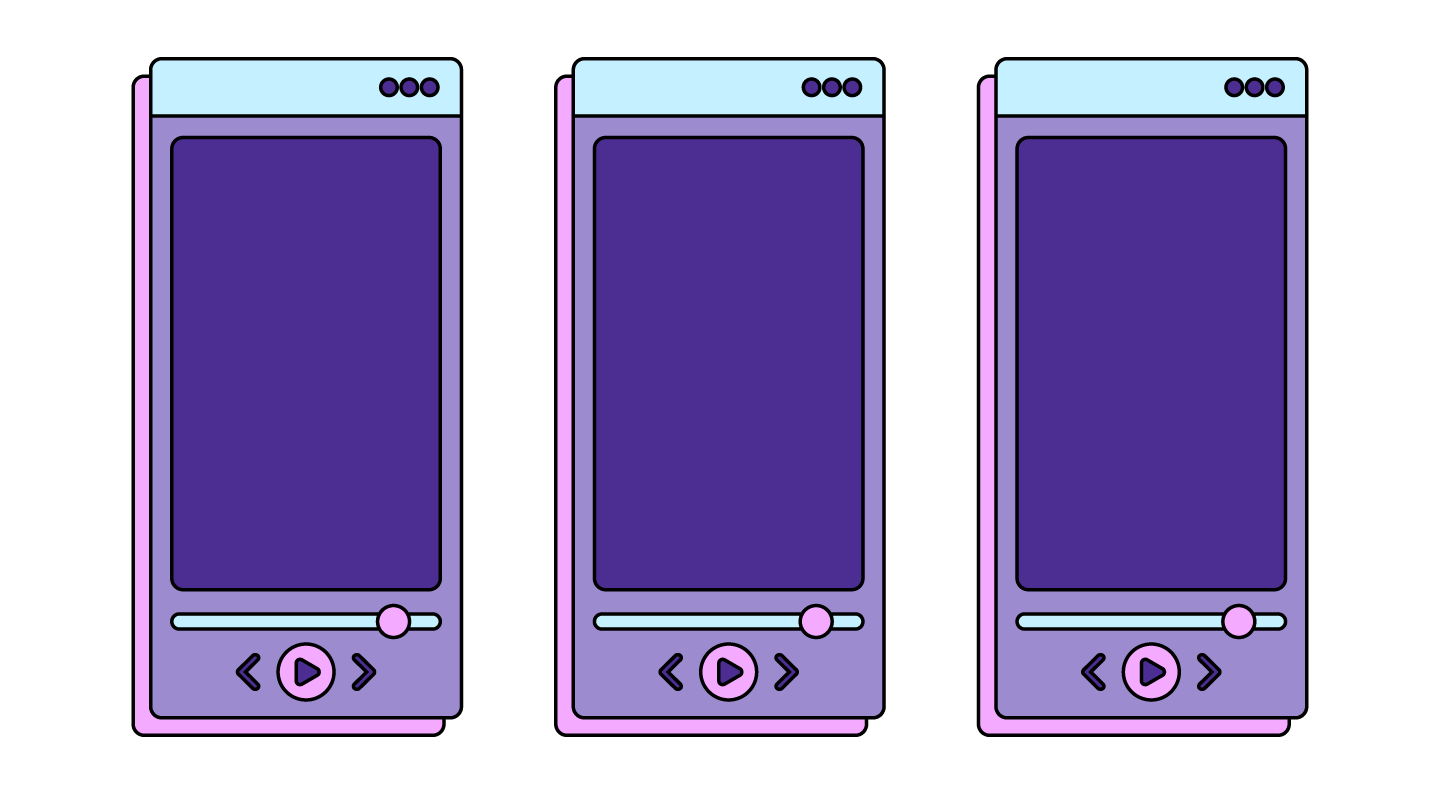 “South Province”
“Koraidon and Moraidon Battle Theme”
“A Long Way to Home”
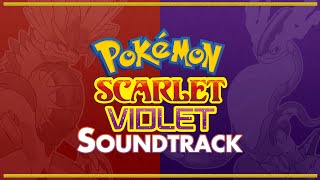 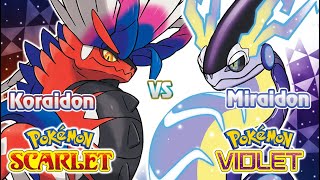 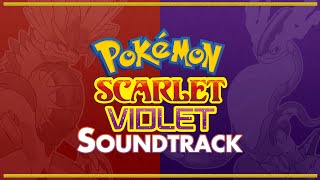 1st area theme
One phase of final battle
Final cutscene
Leitmotifs representing places- “South Province” (Pokemon Scarlet and Violet)
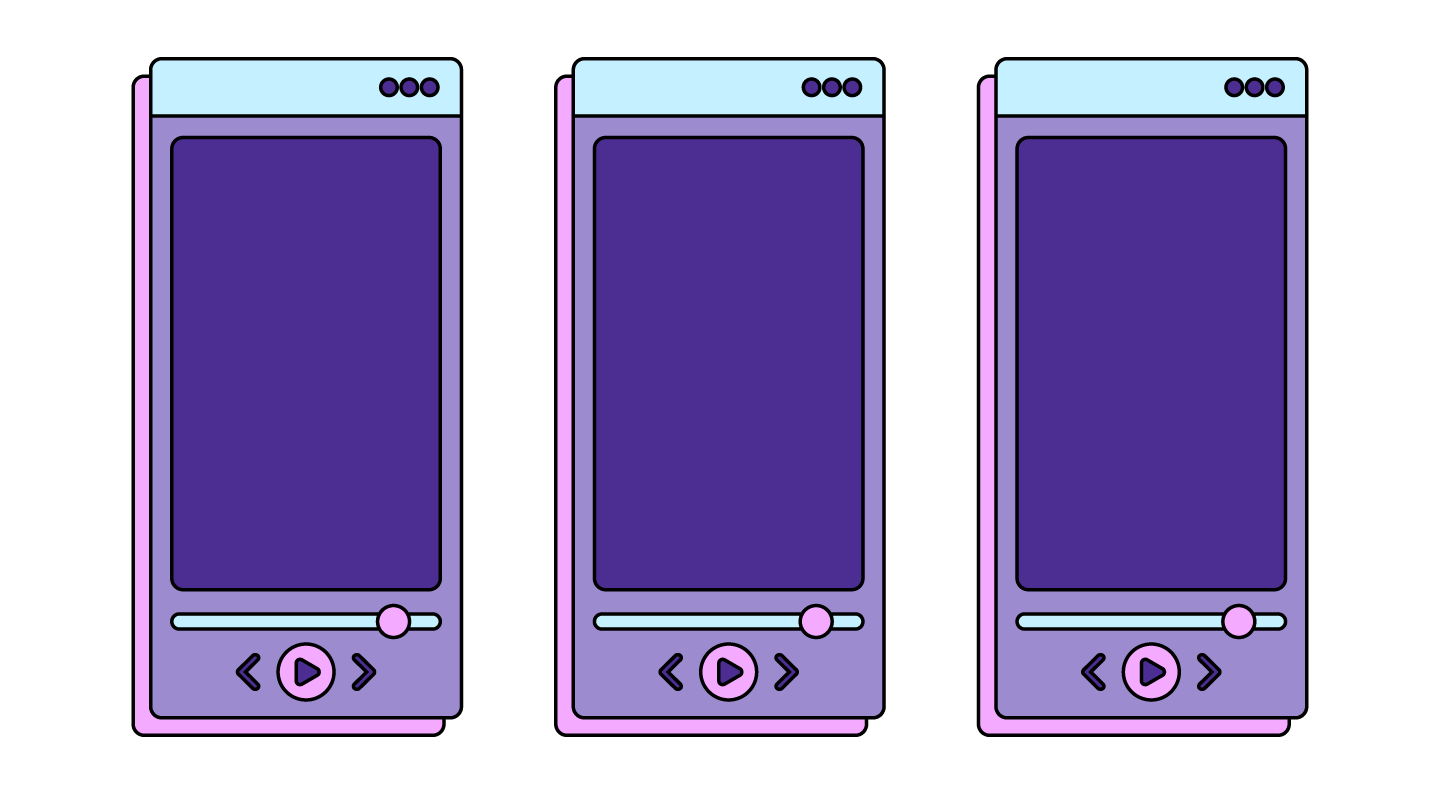 “Binary Sunset”
“Revenge of the Sith”
“Jedi Eulogy”
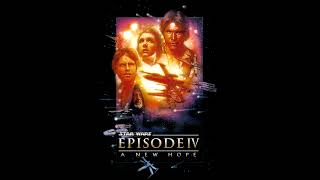 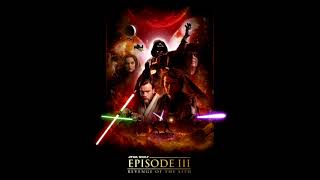 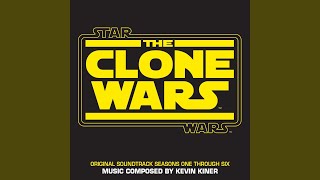 A New Hope
Revenge of the Sith
Star Wars: The Clone Wars
Leitmotifs representing ideas- “Force Theme” (Star Wars)
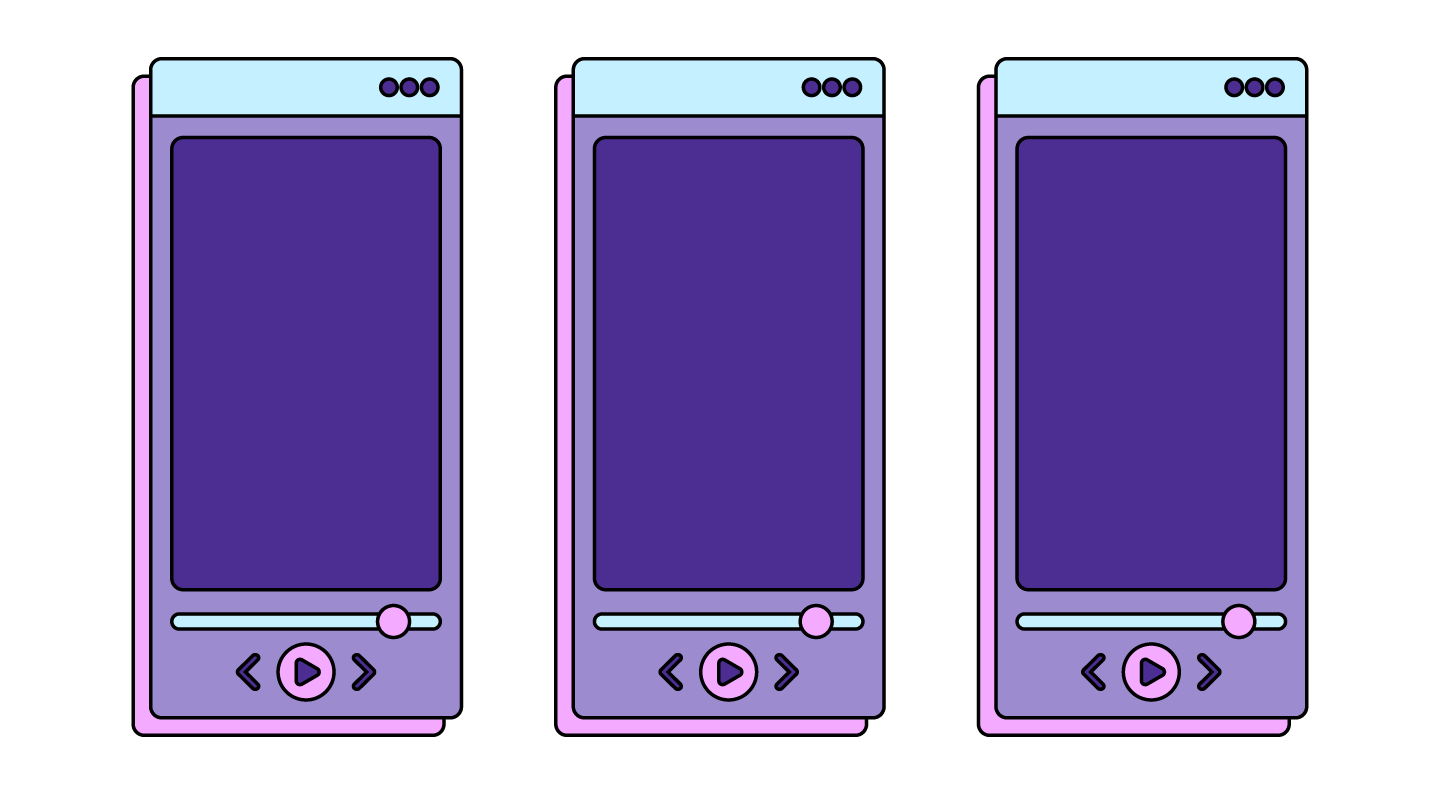 “Prologue: Beauty and the Beast”
“Beauty and the Beast”
“Transformation”
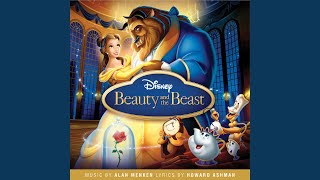 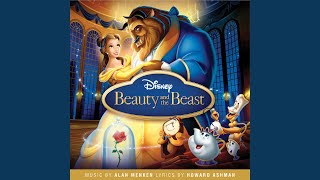 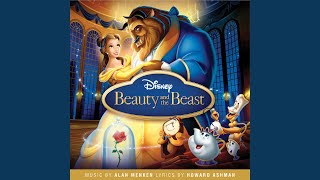 Opening monologue
Main theme
End of the movie
Leitmotifs representing ideas- “Beauty and the Beast” (Beauty and the Beast)
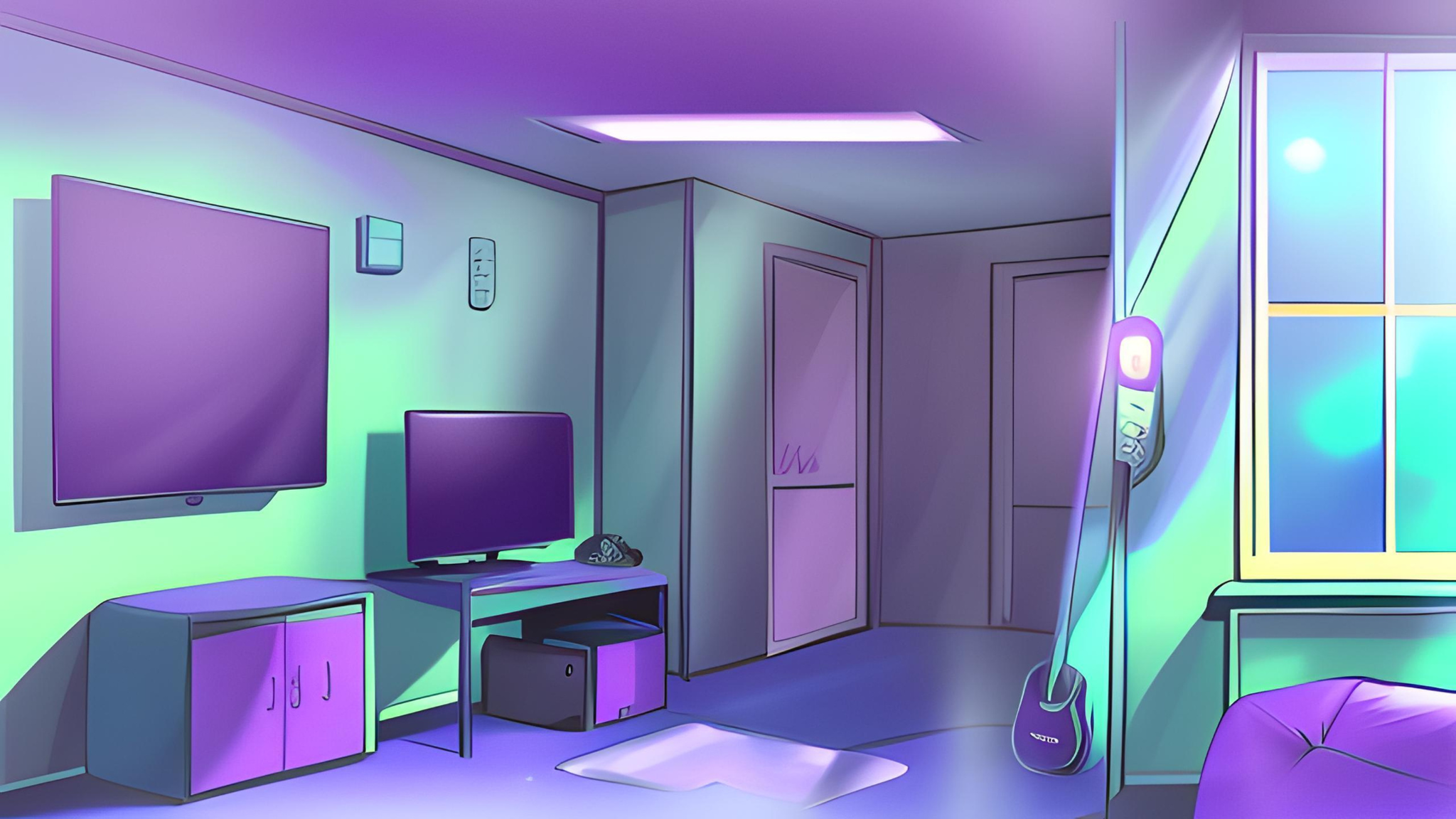 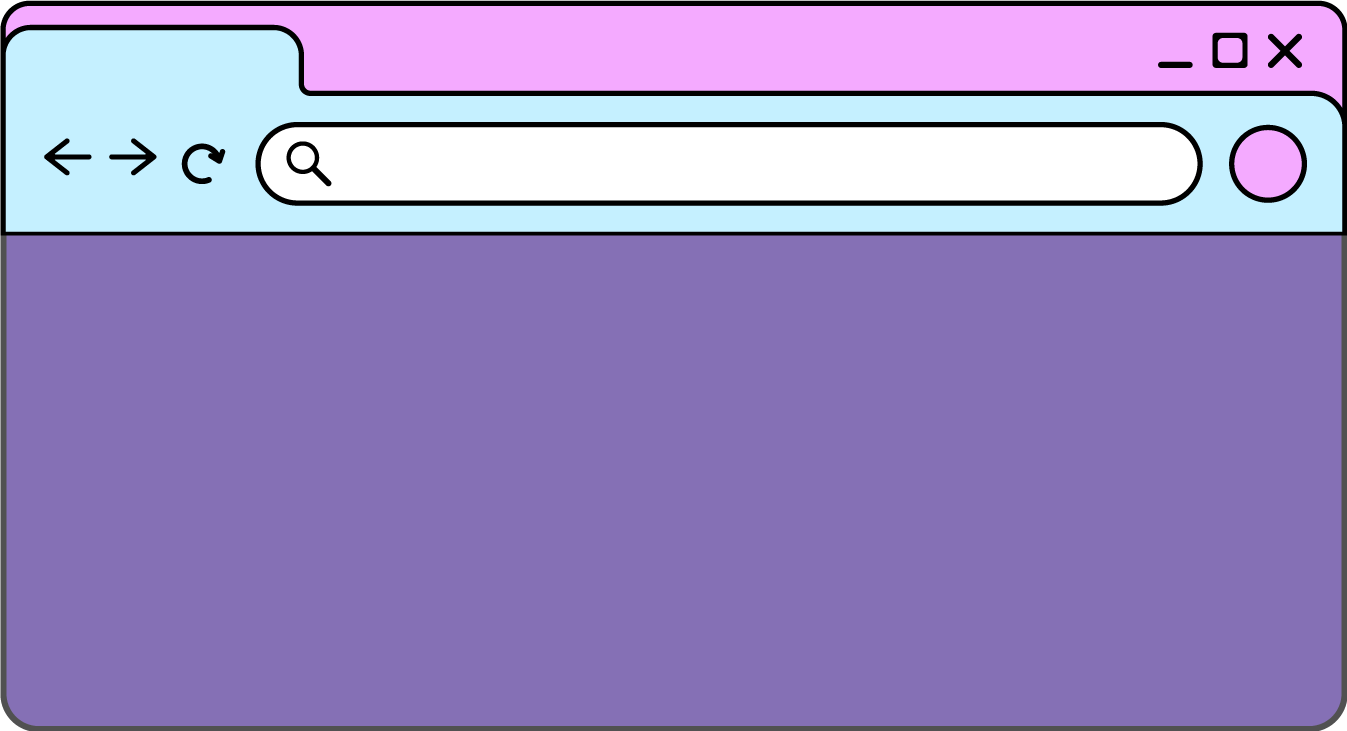 Why do we use leitmotifs?
Set emotions
Signal importance to the audience 
Character/Plot development
Evolution
Foreshadowing
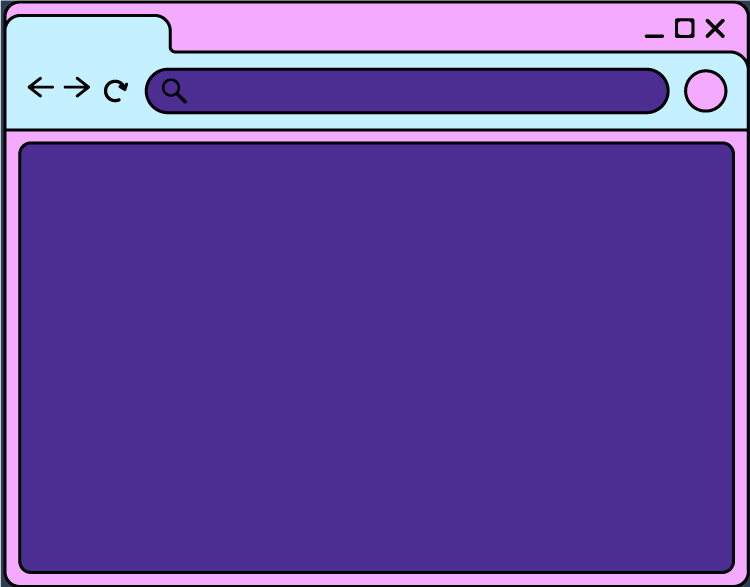 EXAMPLES:
Importance, foreshadowing, evolution
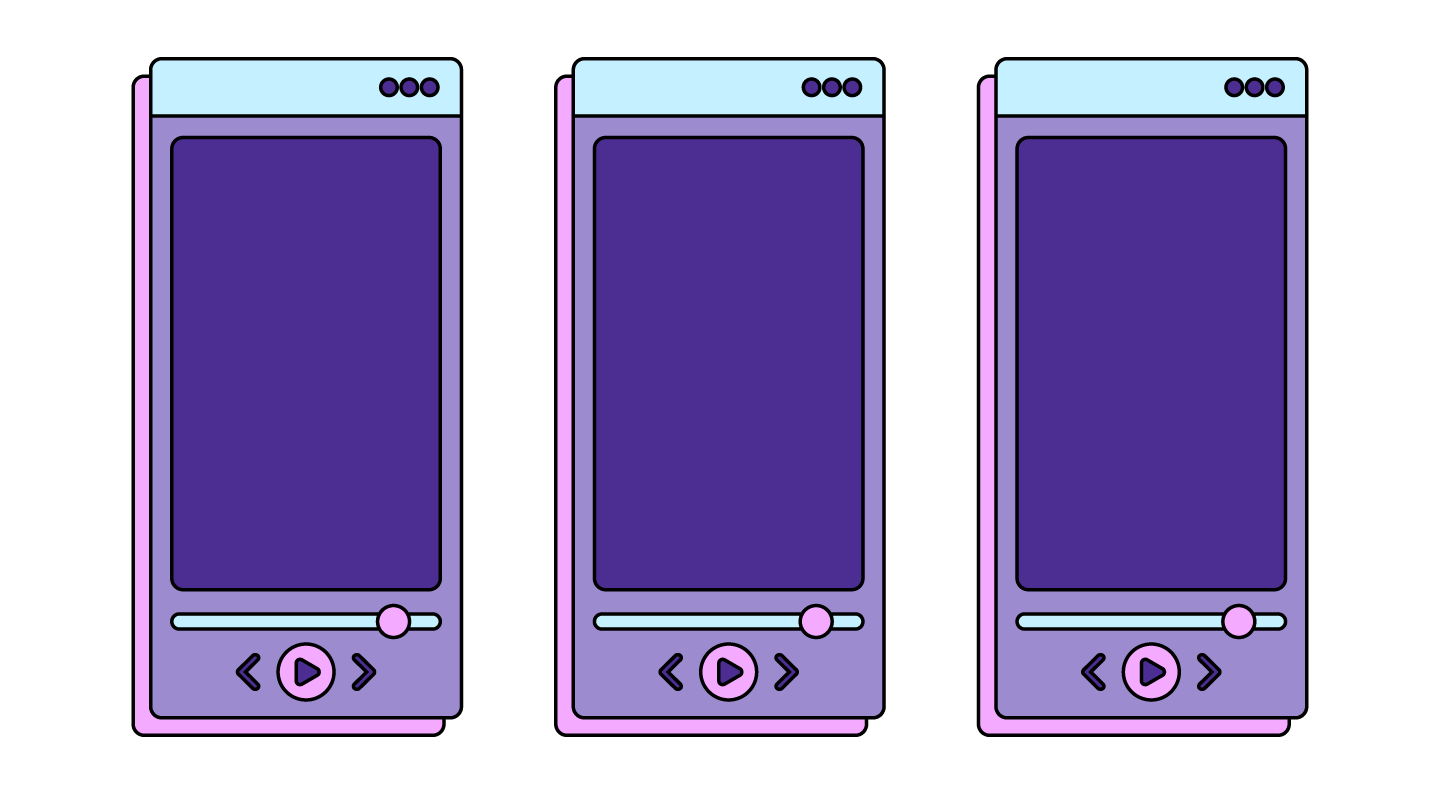 “Zero no Kiseki”
“Courage to Take a Step”
“Gazing at Your Back”
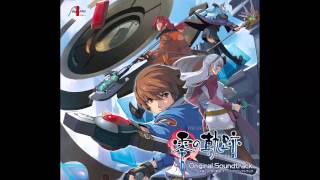 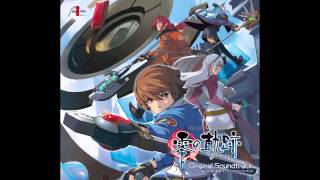 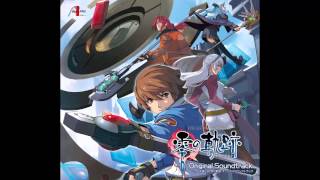 Title Screen theme
Emotional plot moments
Rousing plot moment
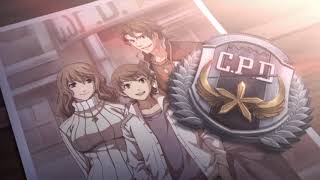 Signal Importance- “Zero no Kiseki” (Trails from Zero)
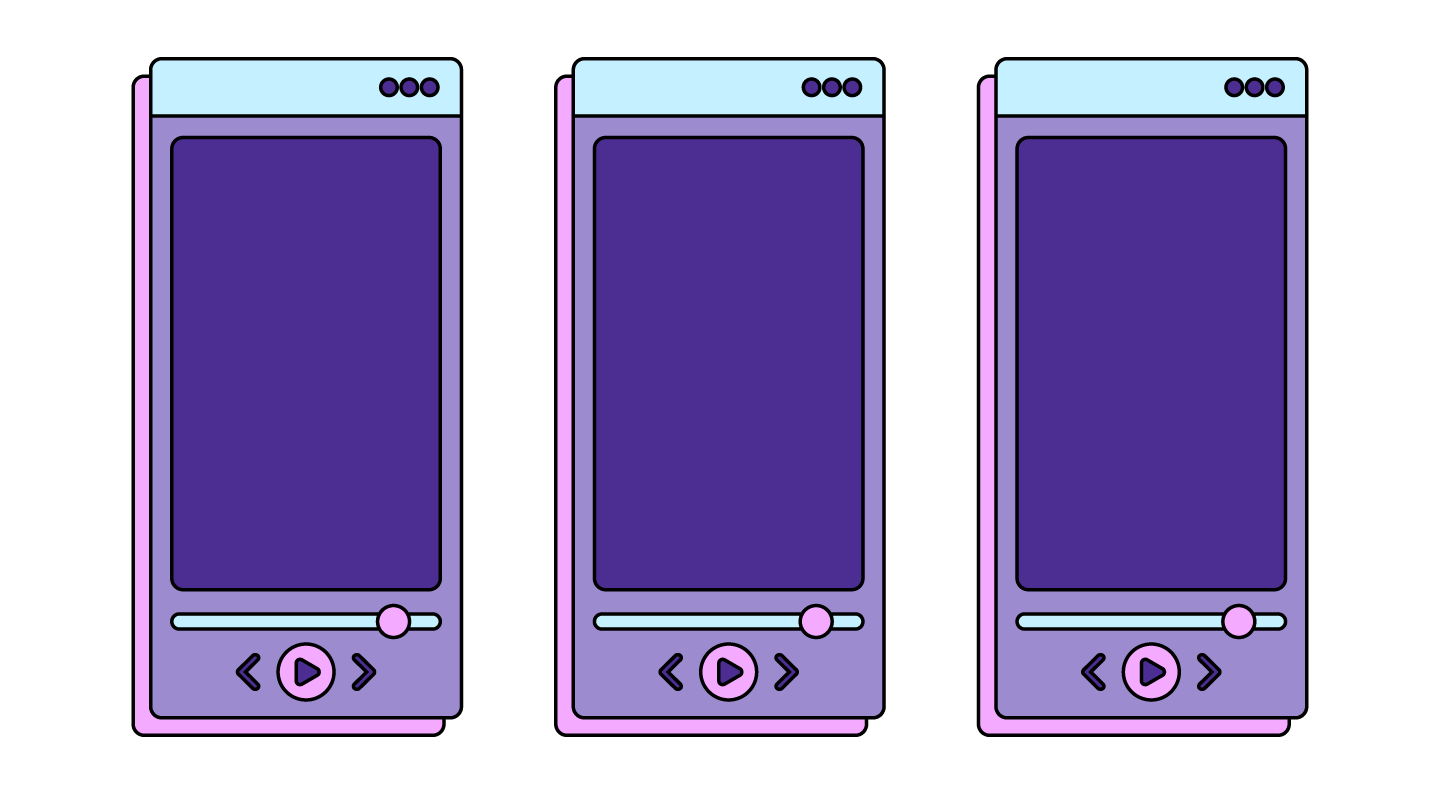 Original Trilogy
Prequel Trilogy
The Clone Wars
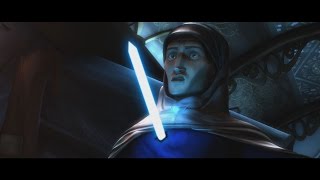 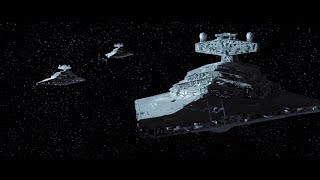 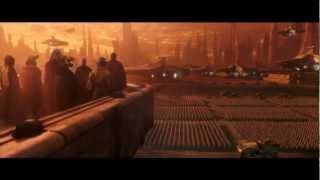 Empire Strikes Back
Attack of the Clones
The Clone Wars
Foreshadowing- “Imperial March” (Star Wars)
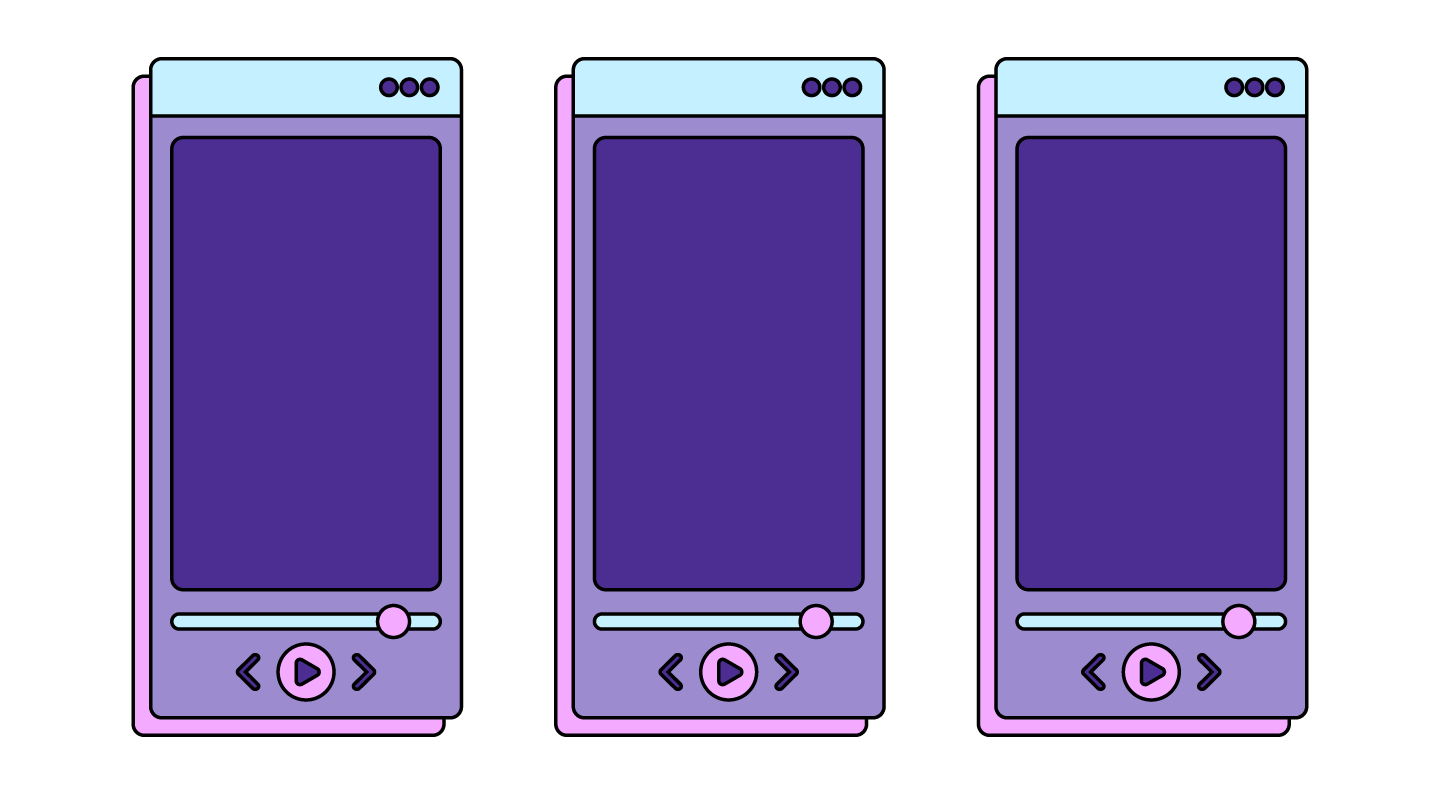 Id (Serenity)
Id (Purpose)
Id (Sorrow)
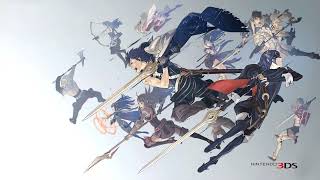 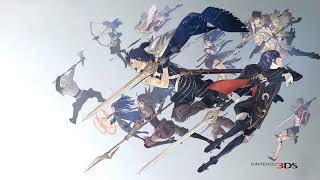 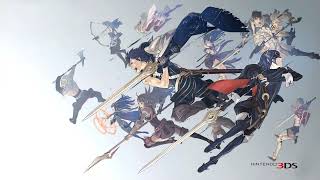 Early-game scene
Emotional story scene
Final battle theme
Character Evolution- “Id” (Fire Emblem Awakening)
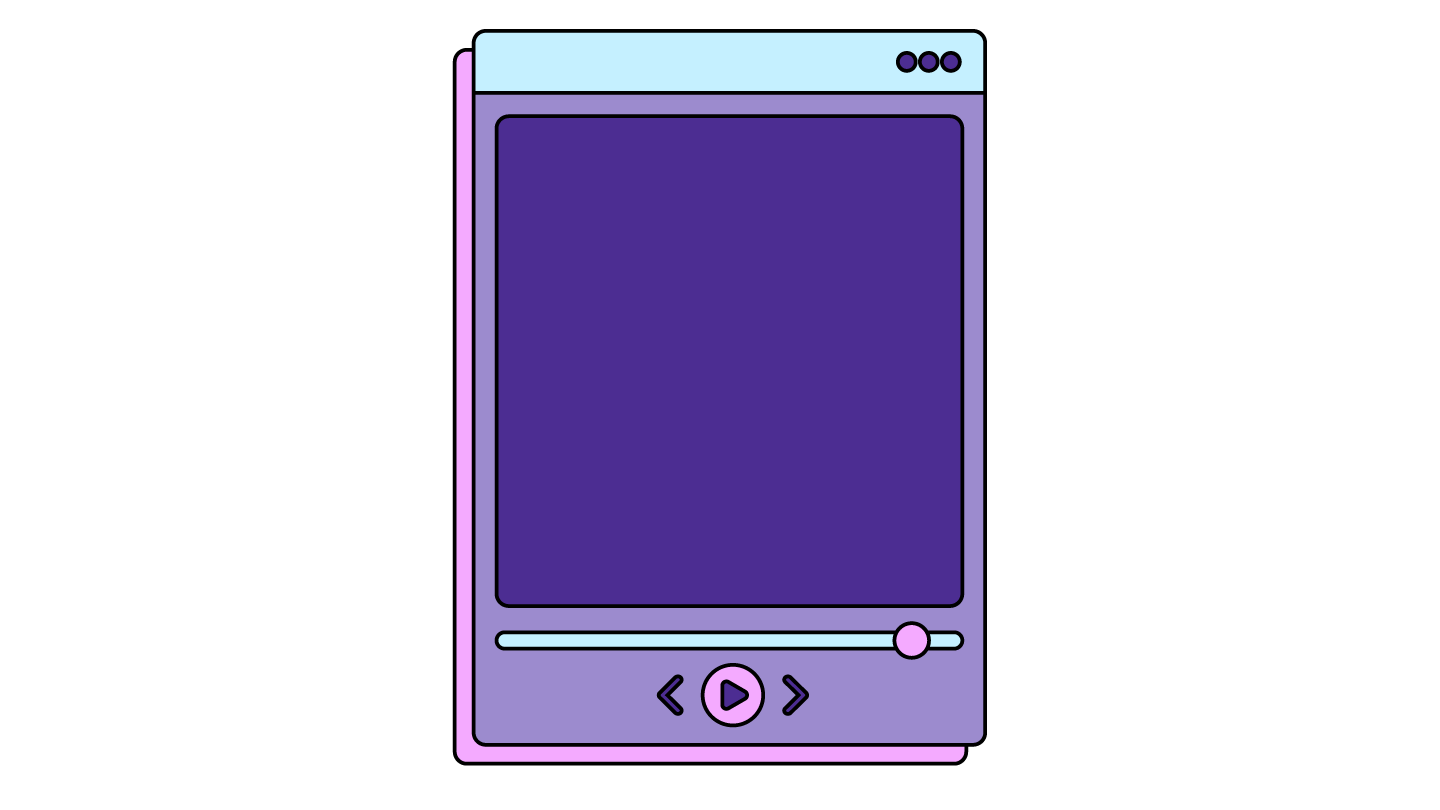 Activity
Group Activity:

Partner/Group up and choose a leitmotif to analyze. What does it represent? What purpose does it serve in the media? How does it change/evolve? etc.
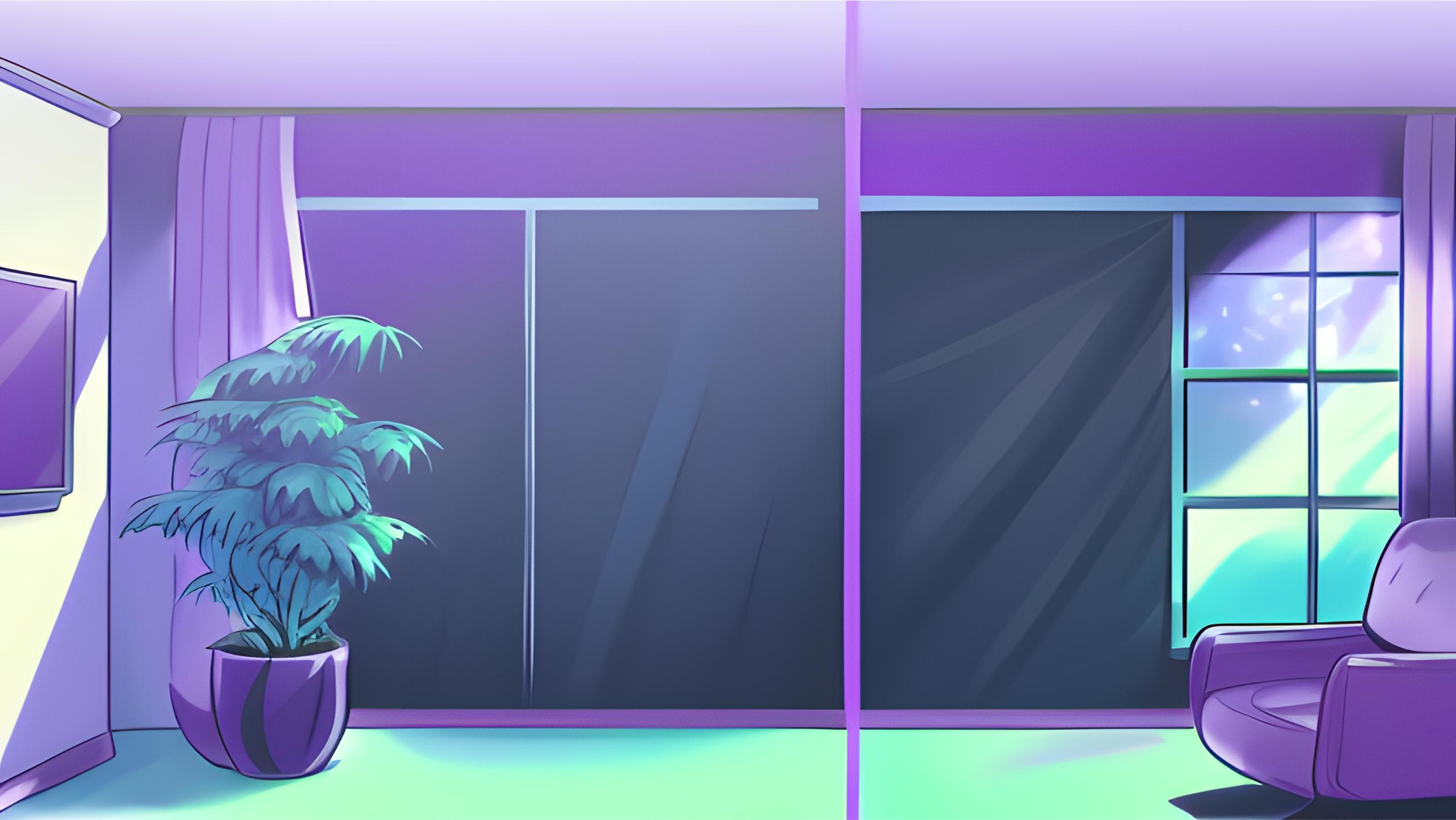 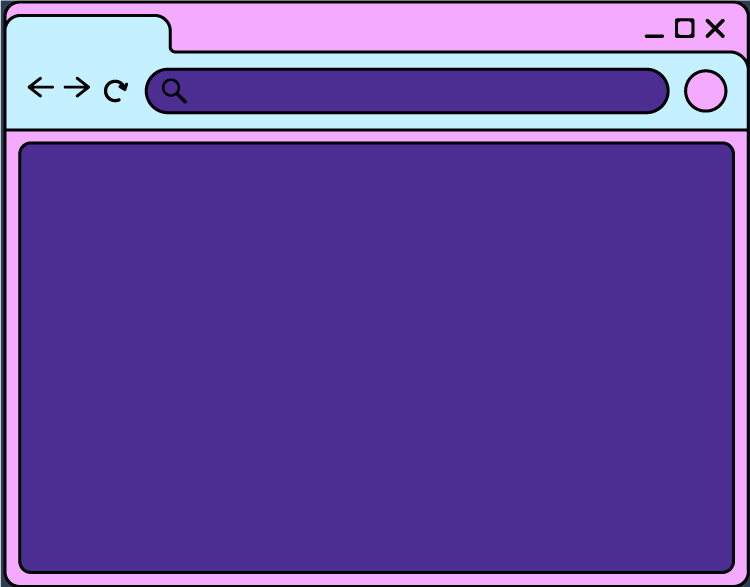 THANK YOU!